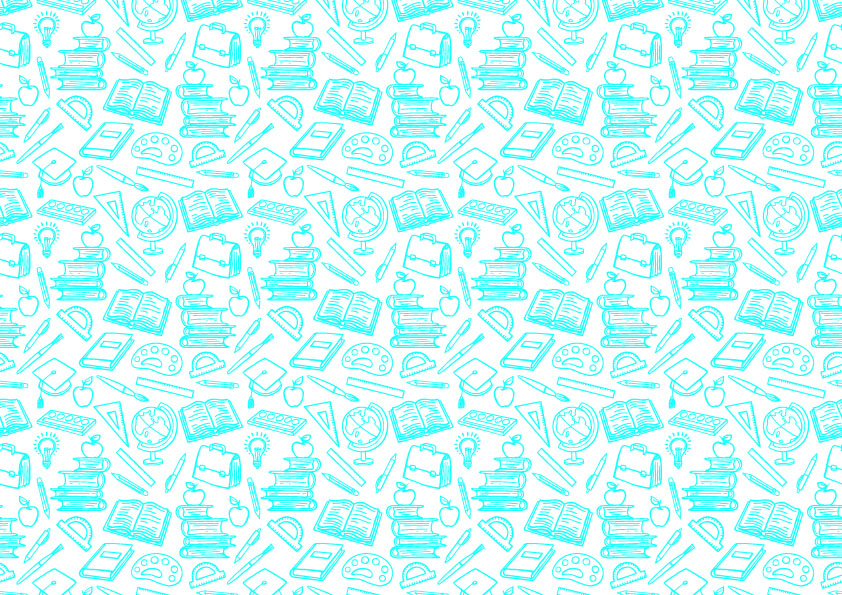 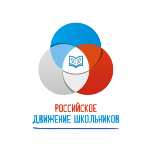 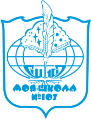 Муниципальное бюджетное общеобразовательное учреждение «Средняя общеобразовательная школа № 107 г. Челябинска»454007 г. Челябинск; пр. Ленина, 7 сайт: школа107.рф      E-mail:school107@mail.ru;       телефон(факс):775-22-46
Представление опыта Регионального инновационного проекта:
«Реализация деятельности разновозрастных объединений в составе Российского движения школьников на развитие социальной ответственности обучающихся»
Директор школы - Наталья Викторовна Широченкова

Научно-методическое сопровождение:Кафедра педагогики и психологии ГБУ ДПО ЧИППКРО
Цель проекта
состоит в разработке, апробации и внедрении в образовательное пространство Челябинской области системы развития социальной ответственности обучающихся средствами разновозрастных объединений в условиях Российского движения школьников.
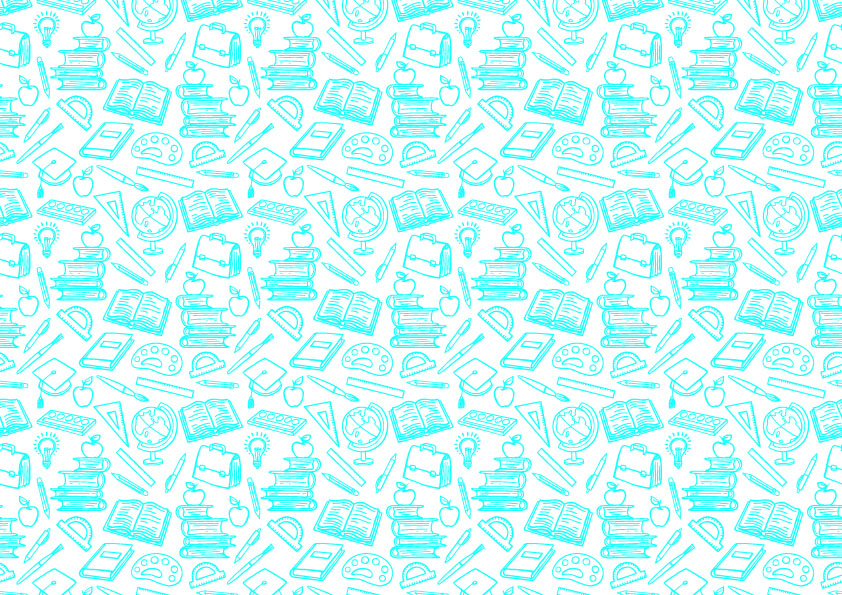 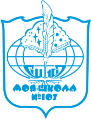 Профессиональный рост педагогов -  как необходимое условие работы в инновационном режиме
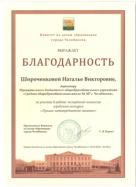 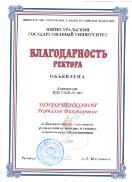 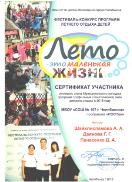 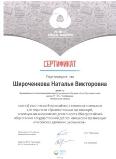 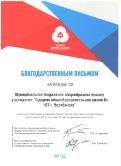 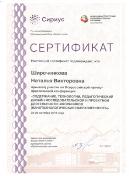 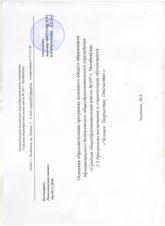 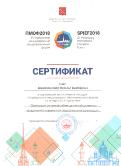 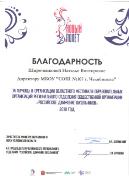 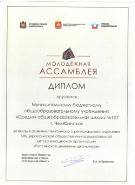 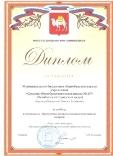 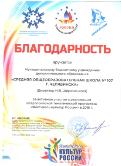 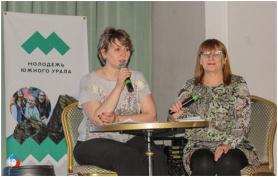 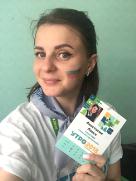 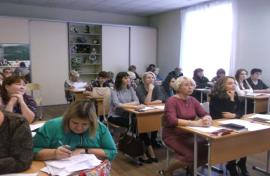 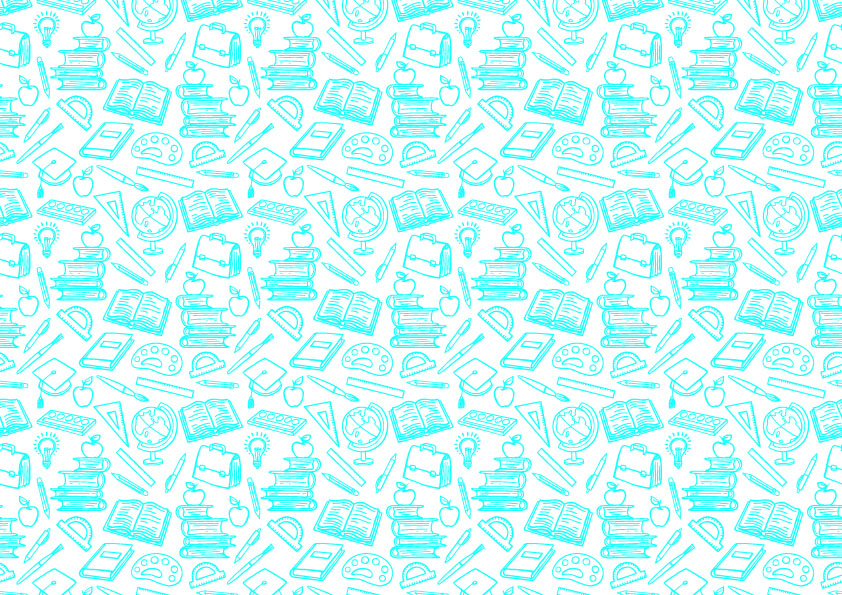 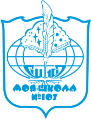 РАЗВИТИЕ СОЦИАЛЬНОЙ ОТВЕТСТВЕННОСТИ ШКОЛЬНИКОВ СРЕДСТВАМИ ТЕХНОЛОГИИ КЕЙС-STUDY
Социальная ответственность - это совокупность характеристик обучающегося, находящих своё отражение в его желании совершать социально-значимые поступки, умениях осуществлять инициативы в практической преобразовательной деятельности и принимать ответственные решения на основе анализа своих действий
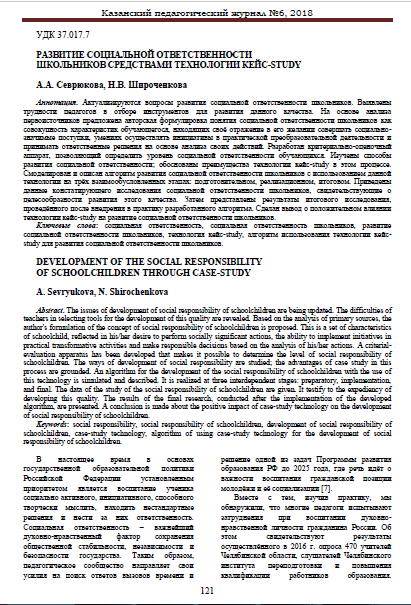 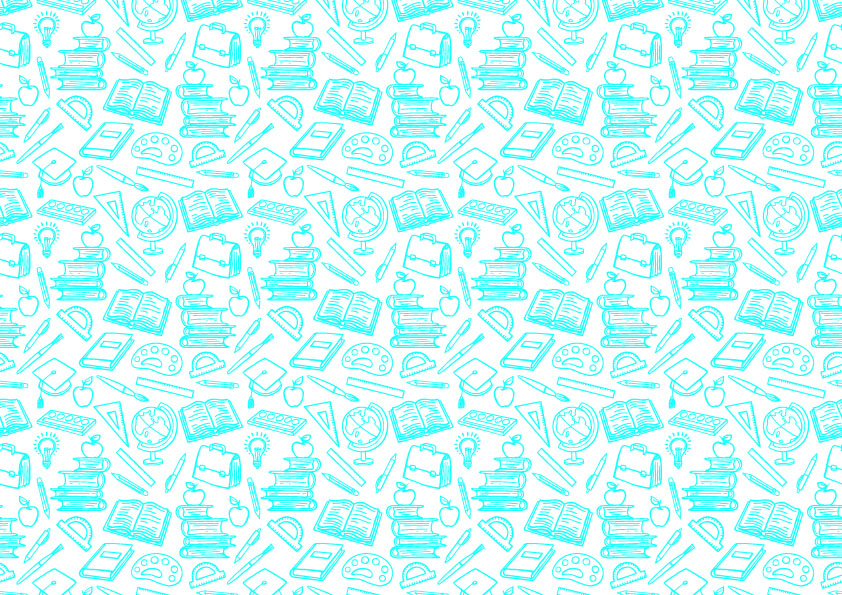 ОБЛАСТНОЙ ФЕСТИВАЛЬ ОБРАЗОВАТЕЛЬНЫХ ОРГАНИЗАЦИЙ РЕГИОНАЛЬНОГО ОТДЕЛЕНИЯ ОБЩЕСТВЕННОЙ ОРГАНИЗАЦИИ «РОССИЙСКОЕ ДВИЖЕНИЕ ШКОЛЬНИКОВ»
Участники
МБОУ «СОШ №2» 
г. Верхний Уфалей
МОУ «СОШ №9» г. Копейск
МОУ «СОШ №39» г. Троицк
МБОУ «СОШ №81 г. Челябинска имени Героя Советского союза Мусы Джалиля» г. Челябинск
МБОУ «СОШ № 107 г. Челябинска»
МАОУ «СОШ №7» г. Южноуральск
МОУ «Аргаяшская средняя общеобразовательная школа №2 имени Героя Советского союза Баймурзина Г.И.» г. Кыштым
МКОУ «СОШ №3 имени Юрия Гагарина» г. Аша
МОУ «СОШ №2 г. Верхнеуральска»
МОУ «Смеловская СОШ» п. Смеловский
МБОУ «СОШ М.Ф. Костюшева»
Участники
МБУДО «Центр внешкольной работы «Ровесник» г. Куса»
МКОУ «СОШ №11» п.Роза
МБОУ «СОШ №9» г.Коркино
МОУ «Миасская СОШ» 
с. Миасское
МОУ «Миасская СОШ №1» 
с. Миасское
МБОУ «СОШ №11» г. Сатка
МОУ «Есаульская СОШ» 
п. Есаульский
МОУ «Рощинская СОШ» 
п. Рощино
МОУ «Полетаевская СОШ» 
п. Полетаево
МОУ «Саккуловская СОШ» 
п. Саккулово
ГБУДО 
«Областной центр дополнительного образования детей»
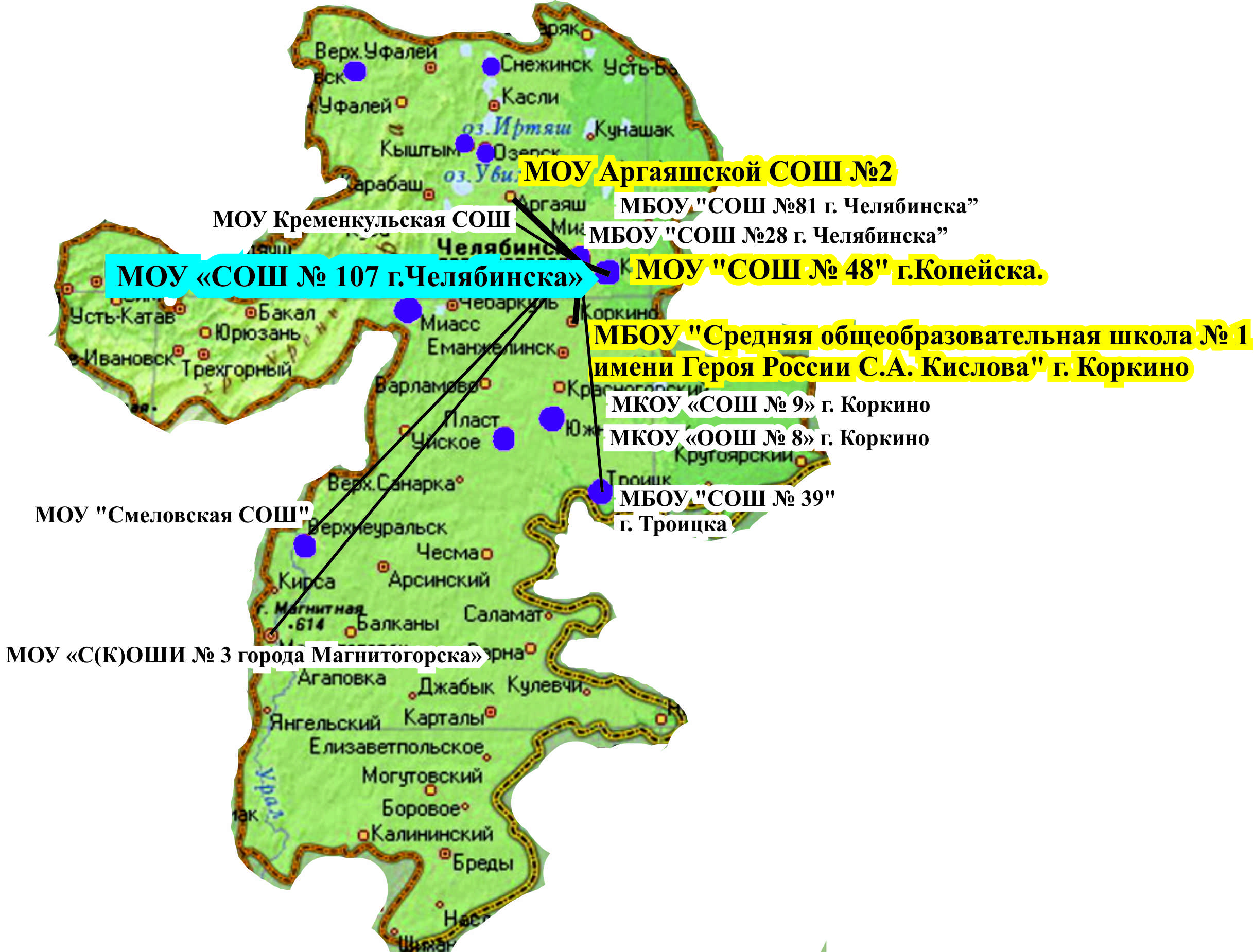 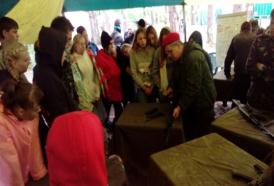 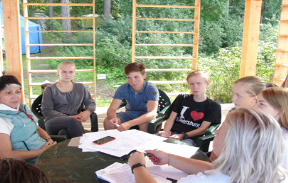 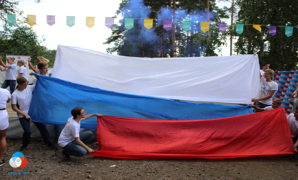 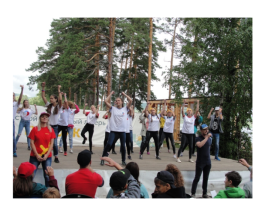 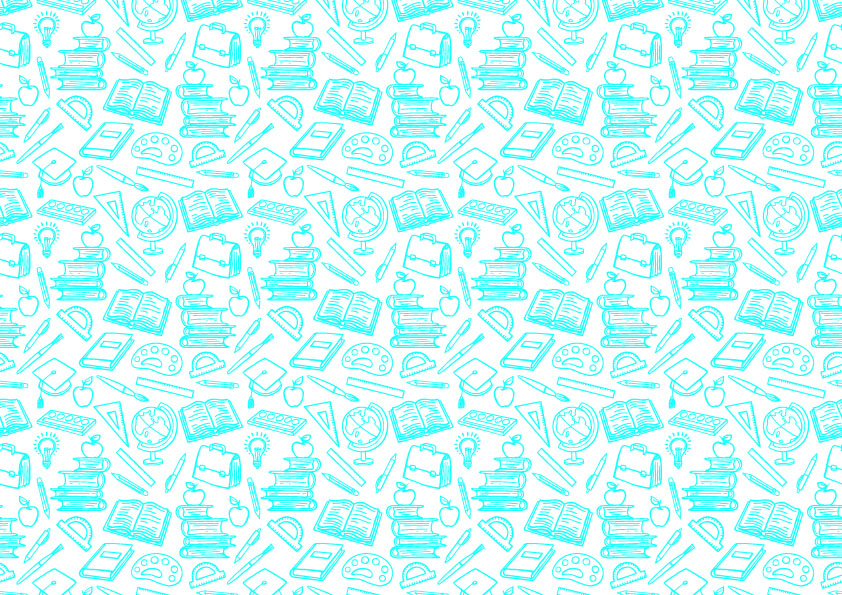 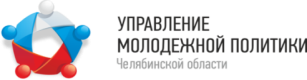 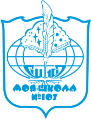 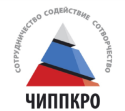 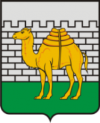 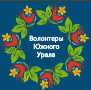 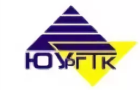 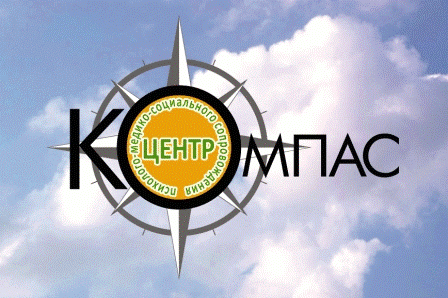 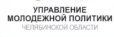 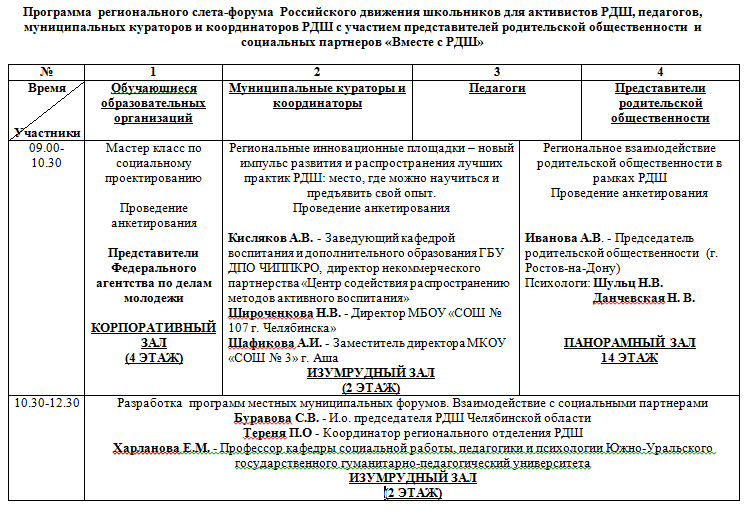 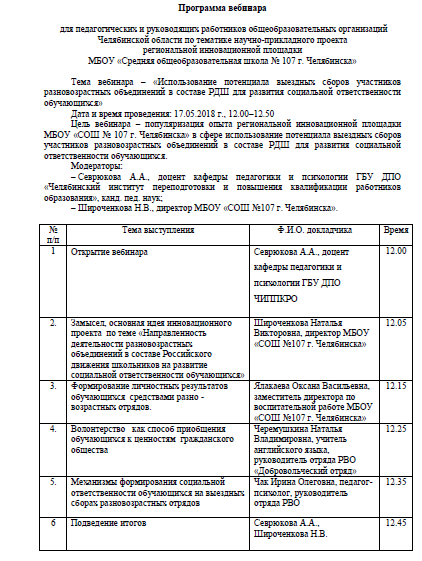 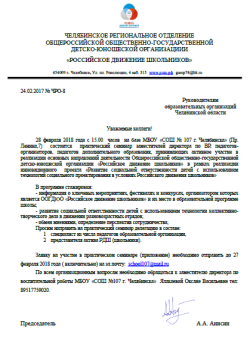 ОЦДОД
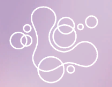 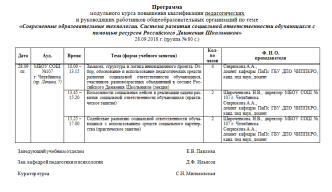 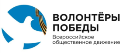 Библиотека №32 
им. М. Горького
МОУ Рощинская СОШ
МОУ "СОШ № 9"
г.Копейск
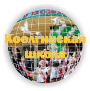 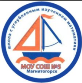 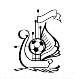 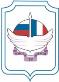 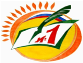 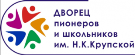 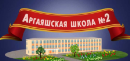 МБОУ СОШ № 1 г. Коркино
МОУ СОШ №1 г.Кыштыма
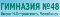 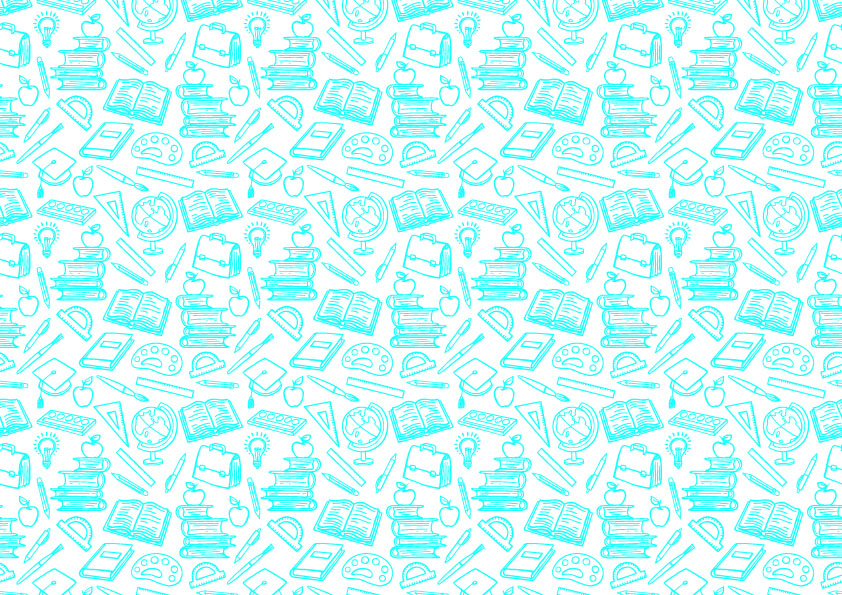 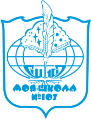 Наши планы


Создать методический сборник по работе в технологии «кейс-study».

2. Апробировать развитие социальной ответственности школьников через погружение в социальные пробы.

3.Распространить опыт работы по развитию социальной ответственности в публикациях международных конференций, на сайте региональной инновационной площадки, в средствах массовой информации, в методических рекомендациях для педагогических работников.

4. Создать банк  технологий (техник) успешной реализации модели развития социальной ответственности обучающихся различных возрастных групп средствами разновозрастных коллективов.

5. Разработать новые программы дополнительного образования по направлениям Российского движения школьников.
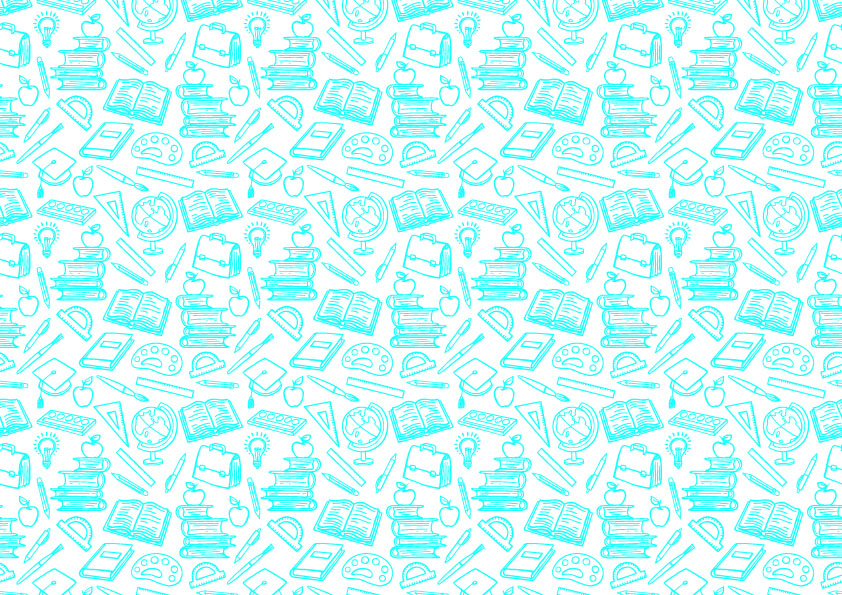 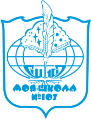 Спасибо за внимание